Письмо строчной буквы ч.
Буква Ч сказала: «Есть!»
Отдала кому-то честь.
Да, вы правильно решили:
Ч мы пишем как 4.
Только с цифрами, друзья,
Буквы путать нам нельзя.
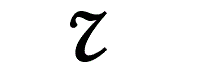 Живёт спокойно, не спешит,На всякий случай носит щит.Под ним, не зная страха,Гуляет ....
Черепаха
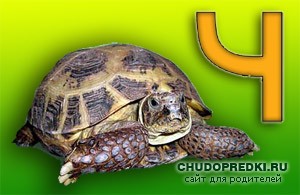 Я пыхчу, пыхчу, пыхчу,
Больше греться не хочу.
Крышка громко зазвенела:
«Пейте чай, вода вскипела!» 
     Чайник
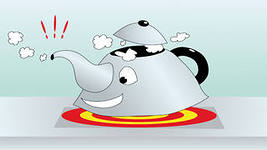 На руке, и на стене,
И на башне в вышине
Ходят, ходят ровным ходом
От восхода до захода.
Часы
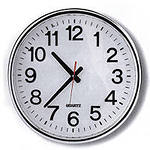 [Ч]- согласный, глухой, мягкий.
родей                                        до
     ЧА  стушка                   ЧУ жой
                              совой                                        чело
Буква заблудилась.
На болоте нет дорог.         Синеет море перед нами,
Я по кошкам-                      Летают майки над волнами
Скок да скок                       
(кошкам-кочкам) 
                                                                               (майки-чайки)
Наевшись рыбы до отвала,
На море гайка отдыхала.
(гайка-чайка)
стоят, вазе, розы, В, красивые.      
В вазе стоят красивые розы.
Хорошо того учить, кто хочет много знать.
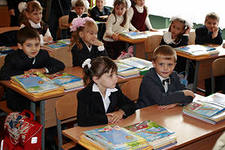 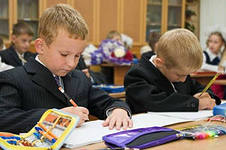 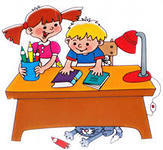